Topic of Interest Survey
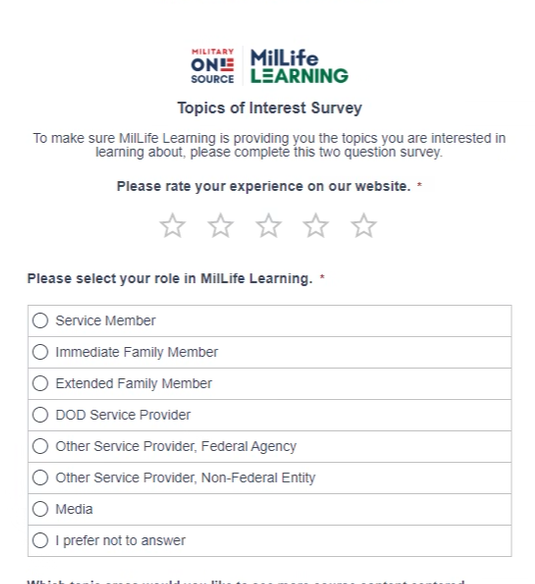 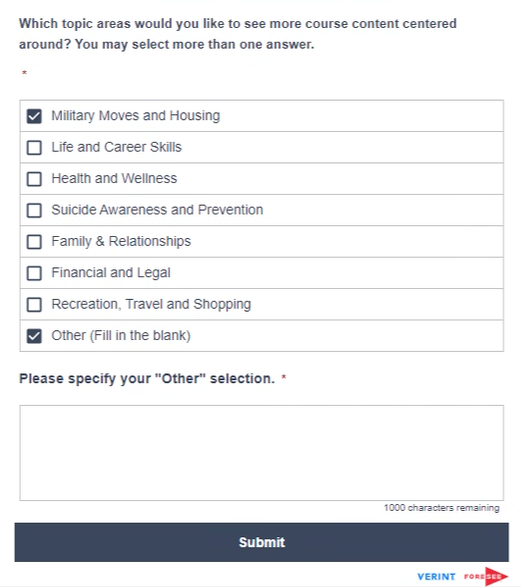 Topic of Interest Survey
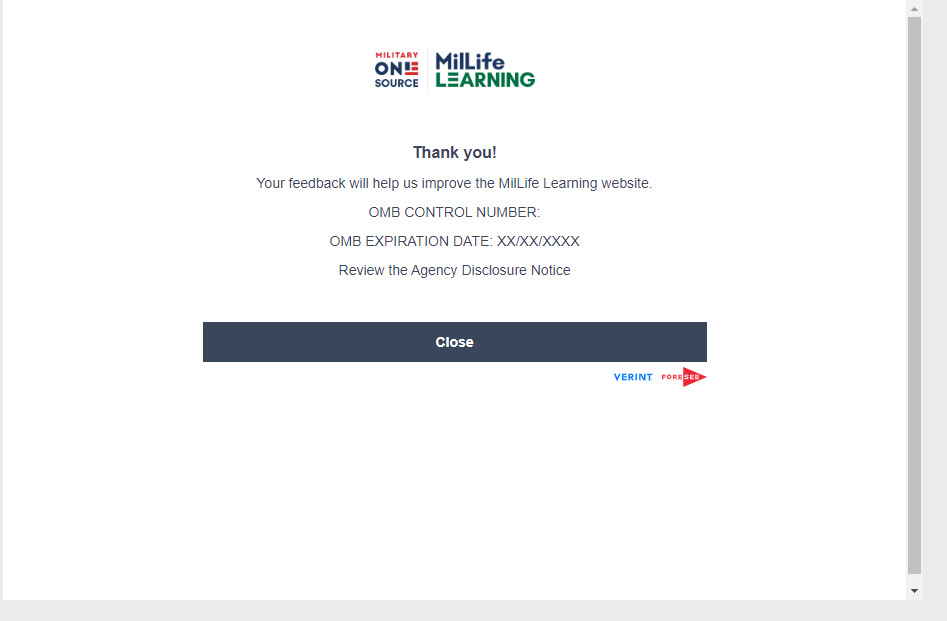 0704-0553
05/31/2025
Agency Disclosure Notice